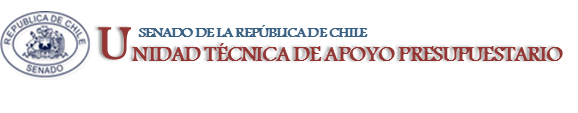 EJECUCIÓN ACUMULADA DE GASTOS PRESUPUESTARIOSAL MES DE JUNIO DE 2018PARTIDA 01:PRESIDENCIA DE LA REPÚBLICA
Valparaíso, agosto 2018
EJECUCIÓN ACUMULADA DE GASTOS A JUNIO DE 2018 PARTIDA 01 PRESIDENCIA DE LA REPÚBLICA
Principales hallazgos

En el mes de Junio, la ejecución de la Partida fue de $2.021 millones, equivalente a un 9,9% respecto de la ley inicial y superior a la ejecución del mismo mes del año anterior (8,8%).
Con ello, la ejecución acumulada al mes de Junio de la Partida Presidencia de la República totaliza $11.014 millones, equivalente a un 54,1% respecto de la ley inicial, superior al 49% obtenido al mismo período del año 2017.
Durante este mes, se observó modificaciones presupuestarias por $1.098 millones que se descomponen en: incremento de $245 millones para Bienes y Servicios de Consumo, y $628 millones en Deuda Flotante, proveniente de operaciones del año anterior, $216 millones en Prestaciones de Seguridad Social, $7 millones de aumento en Apoyo de Actividades Presidenciales y rebaja de $ 8 millones en adquisición de Mobiliario y Otros.
La ejecución de la asignación Cambio de Mando Presidencial alcanza a $613 millones, que representa un 83% de avance y la asignación Apoyo Actividades Presidenciales registra $1.697 millones, equivalente a un 43% de avance.
2
COMPORTAMIENTO DE LA EJECUCIÓN DE GASTOS A JUNIO DE 2018PARTIDA 01 PRESIDENCIA DE LA REPÚBLICA
3
COMPORTAMIENTO DE LA EJECUCIÓN ACUMULADA DE GASTOS A JUNIO DE 2018 PARTIDA 01 PRESIDENCIA DE LA REPÚBLICA
4
EJECUCIÓN ACUMULADA DE GASTOS A JUNIO DE 2018 PARTIDA 01 PRESIDENCIA DE LA REPÚBLICA
en miles de pesos 2018
Fuente: Elaboración propia en base  a Informes de ejecución presupuestaria mensual de DIPRES
5
EJECUCIÓN ACUMULADA DE GASTOS A JUNIO DE 2018 PARTIDA 01, CAPITULO 01, PROGRAMA 01: PRESIDENCIA DE LA REPÚBLICA
en miles de pesos 2018
Fuente: Elaboración propia en base  a Informes de ejecución presupuestaria mensual de DIPRES
6